PGC Worldwide Lab Call Details
DATE:   	Friday, May 10th, 2013
PRESENTER:   Francis McMahon, MD – NIMH
                          President of the International Society of Psychiatric Genetics
TITLE: 
“Genetic Testing in Psychiatry: What Can We Recommend to Clinicians and the Public?”
START:  	We will begin promptly on the hour.
    	1000 EDT - US East Coast
   	0700 PDT - US West Coast
   	1500 BST - UK
   	1600 CET - Central Europe
    	0000 AEDT – Australia (Saturday, May 11th, 2013)
DURATION:     1 hour

TELEPHONE: 
- US Toll free: 1 866 515.2912
- International direct: +1 617 399.5126
- Toll-free number? See http://www.btconferencing.com/globalaccess/?bid=75_public
- Operators will be on standby to assist with technical issues. “*0” will get you assistance.
- This conference line can handle up to 300 participants.

PASSCODE: 275 694 38
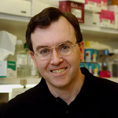 Lines are Muted NOW
Lines have been automatically muted by operators as it is possible for just one person to ruin the call for everyone due to background noise, electronic feedback, crying children, wind, typing, etc. 

Operators announce callers one at a time during question and answer sessions.

Dial *1 if you would like to ask a question of the presenter.  Presenter will respond to calls as time allows.

Dial *0 if you need operator assistance at any time during the duration of the call.
UPCOMING PGC Worldwide Lab
DATE:   	Friday, June 14th, 2013
PRESENTER:   To Be Announced
TITLE:     To Be Announced 
START:  	We will begin promptly on the hour.
    		1000 EDT - US East Coast
   		0700 PDT - US West Coast
   		1500 BST - UK
   		1600 CEST - Central Europe
    		0000 AEST – Australia (Saturday, June 15th, 2013)
DURATION:     1 hour

TELEPHONE: 
- US Toll free: 1 866 515.2912
- International direct: +1 617 399.5126
- Toll-free number? See http://www.btconferencing.com/globalaccess/?bid=75_public
- Operators will be on standby to assist with technical issues. “*0” will get you assistance.
- This conference line can handle up to 300 participants.

PASSCODE: 275 694 38
Genetic Testing in Psychiatry: What Can We Recommend to Clinicians and the Public?
Francis J McMahon
Chief, Human Genetics Branch, NIMH
President, International Society of Psychiatric Genetics
Potential Uses of Genetic Testing in Psychiatry
Differential diagnosis
Prediction of treatment outcomes
Identification of high-risk individuals
Relevant Questions
Can the marker be genotyped reliably?
How valid is the association on which the marker is based?
Sample size
Replication
Functional?
Does the test result have any clinical utility?
Effect size
Unique information?
Do alternative treatments/diagnoses exist?
Genetic Testing is Already Here in Psychiatry
Commercial panels marketed to psychiatrists and psychologists, e.g.,
Recurrent CNV’s associated with developmental disorders
Cytochrome p450 markers
SERT LPR
Direct marketing to patients and their relatives 
SNP arrays
Kinds of Genetic Variation Currently Subject to Testing
Common risk alleles (eg APOE4, GWAS hits)
CNVs
Recurrent
De novo
Rarer risk alleles (eg PKU)
Expanded repeats (eg HT)
(Traditional cytogenetics)
Should the Psychiatric Genetics Community Weigh-in?
ISPG Genetic Testing Task Forces
2009
Ray DePaulo, et al
Broadly recommended against all testing (except PKU, fragile X, and HD)
This is the recommendation on the ISPG website right now
2012-2013
Marcella Rietschel, Elliot Gershon, Margit Burmeister, Markus Noethen
Goal is to update recommendations in light of recent research
Draft recommendations under debate
Contentious Points
What is the role of CNV testing in
Autism spectrum?
Schizophrenia?
Does genetic testing information do harm to patients?
Is the availability of informative genetic tests likely to change in the near future?
Conclusions
Genetic testing remains a controversial issue in psychiatry
Clinicians and patients are increasingly seeking guidance on the use of genetic testing in diagnostic and treatment decisions
The psychiatric genetics community has not yet taken a clear stand on these issues, and consensus is hard to reach